Конспект интегрированного занятия по ознакомлению с окружающим и аппликацией в старшей группеТема: "Виды транспорта"
Шафигулина Светлана Валерьевна 
Воспитатель
«д/с №135»
 г. Калининград
Программное содержание:
Познакомить детей с возникновением различных видов транспорта.
Закрепить знания о профессии водителя, о необходимости соблюдения правил дорожного движения.
Упражнять в умении классифицировать транспорт по видам.
Активизировать словарь детей словами-названиями транспортных средств, профессий людей, управляющих этими транспортными средствами.
Закрепить умение работать с бумагой и клеем, создавать из элементов целостную композицию.
Развивать любознательность, мышление, фонетический слух, мелкую моторику.
Оборудование:
Картинки с изображением разнообразных транспортных средств, дороги, морского причала, железной дороги, аэродрома или неба с облаками.
Аудиозаписи звуков, издаваемых транспортом.
Три круга символизирующие три сигнала светофора, мячи.
Салфетки-паруса для дыхательной гимнастики.
Оборудование для аппликации.
Предварительная работа:
Наблюдение за транспортом.
Рассматривание предметных и сюжетных картинок по теме «Транспорт».
Раскрашивание картинок с изображением транспортных средств.
Беседа, дидактическая игра или занятие о правилах дорожного движения.
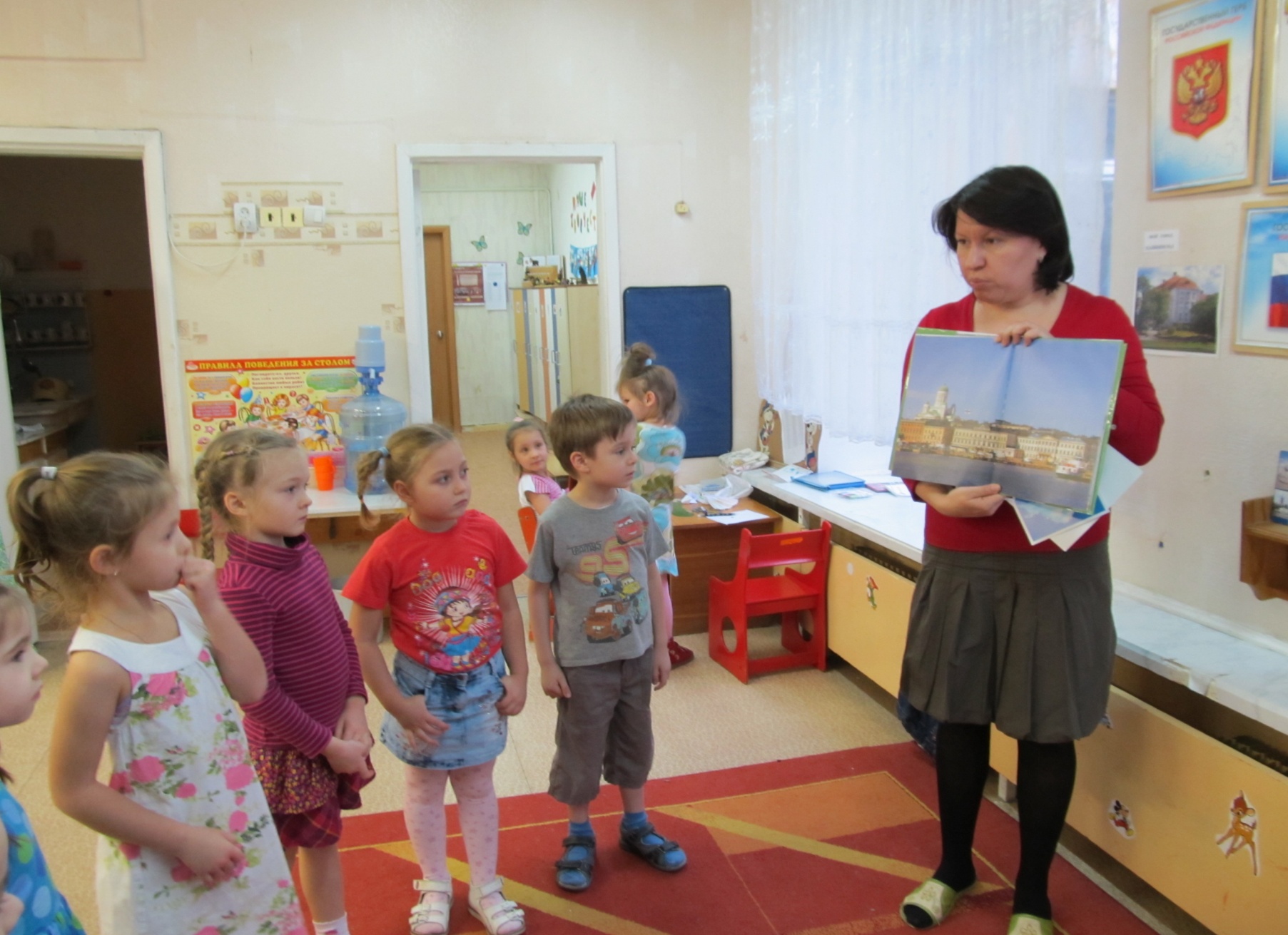 Мы же с вами сегодня поговорим о людях, которые помогают нам добраться из одного места в другое, чья задача перевозить людей и грузы на разные расстояния.
Дидактическая игра  «Едет, плывет, летит»
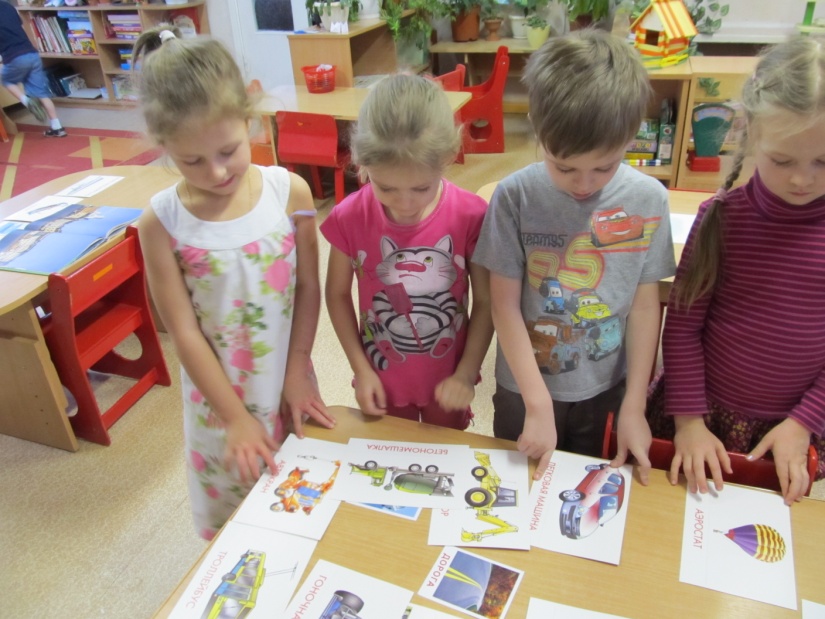 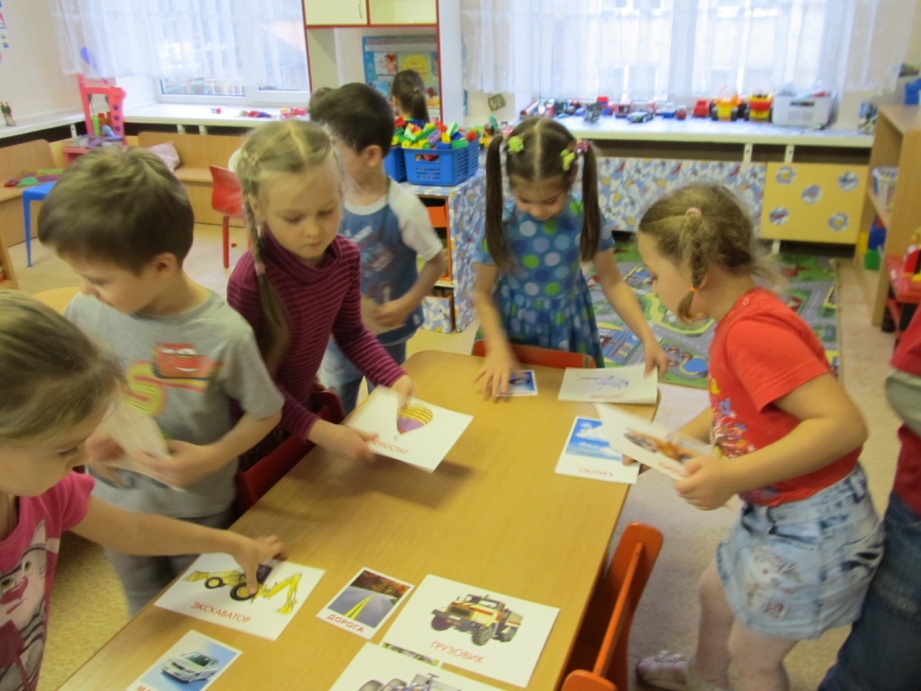 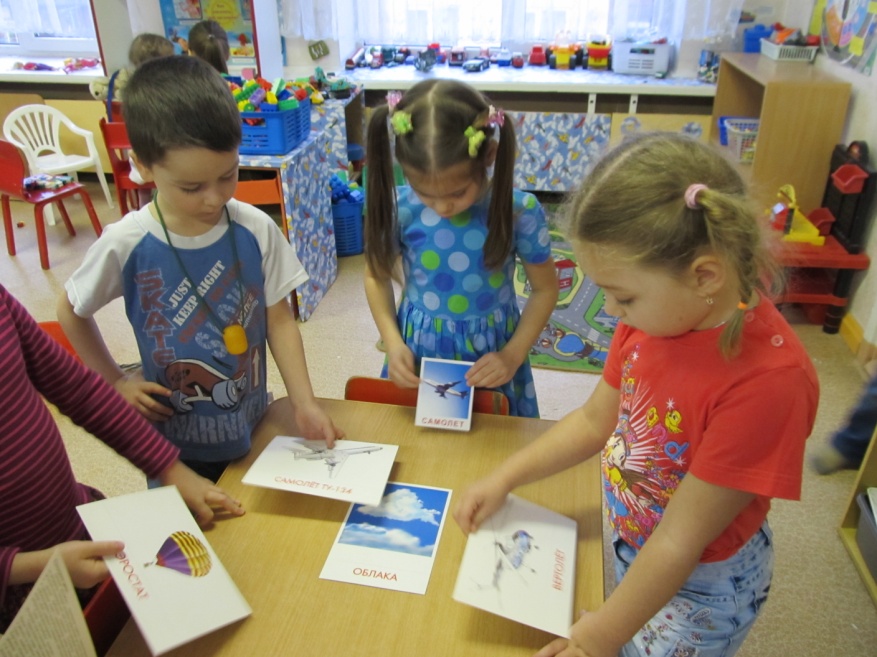 Дидактическая игра «Угадай на слух вид транспорта»
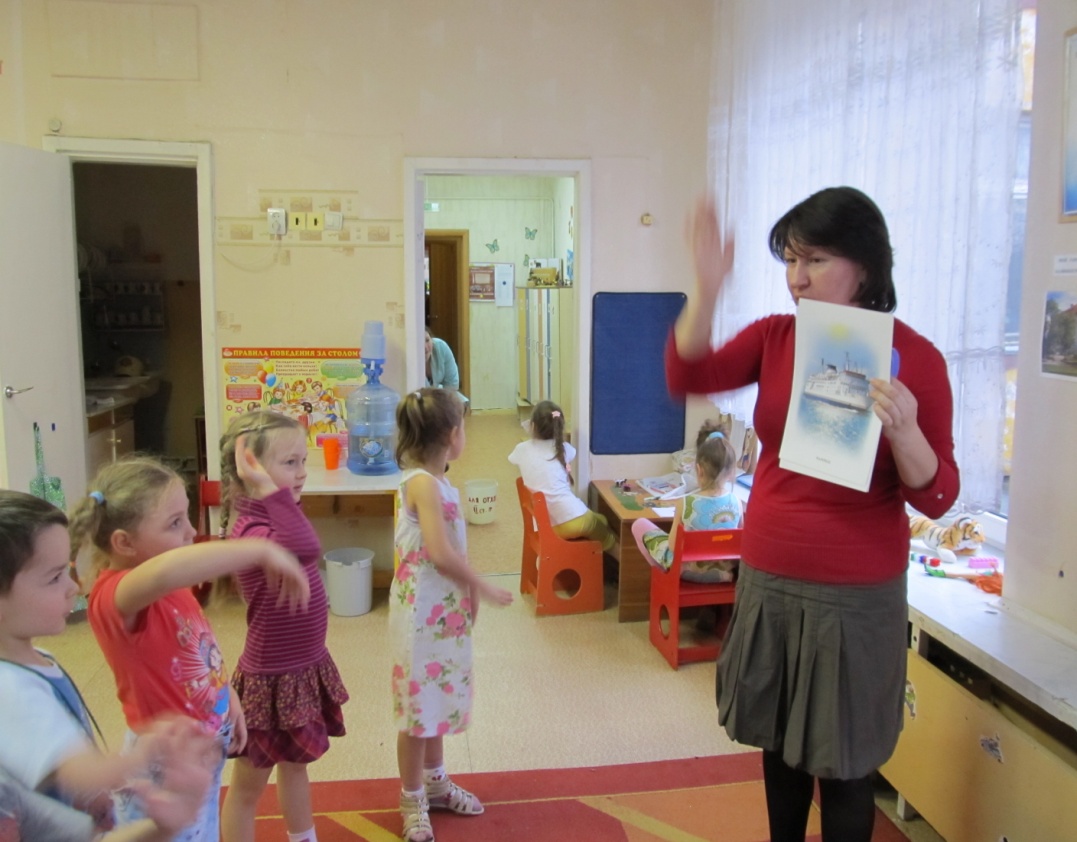 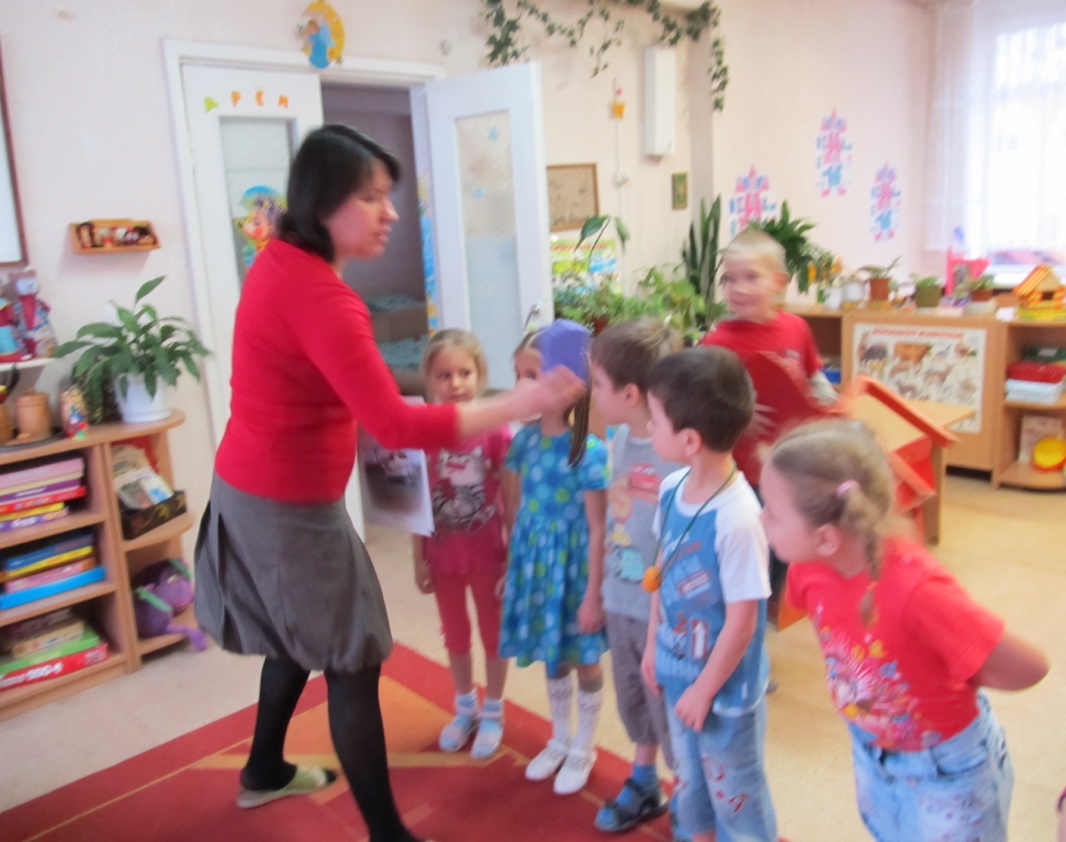 После прослушивания фрагмента записи дети должны определить, какому виду транспорта соответствует характерный шум.
Динамическая пауза «Поезд с грузом»
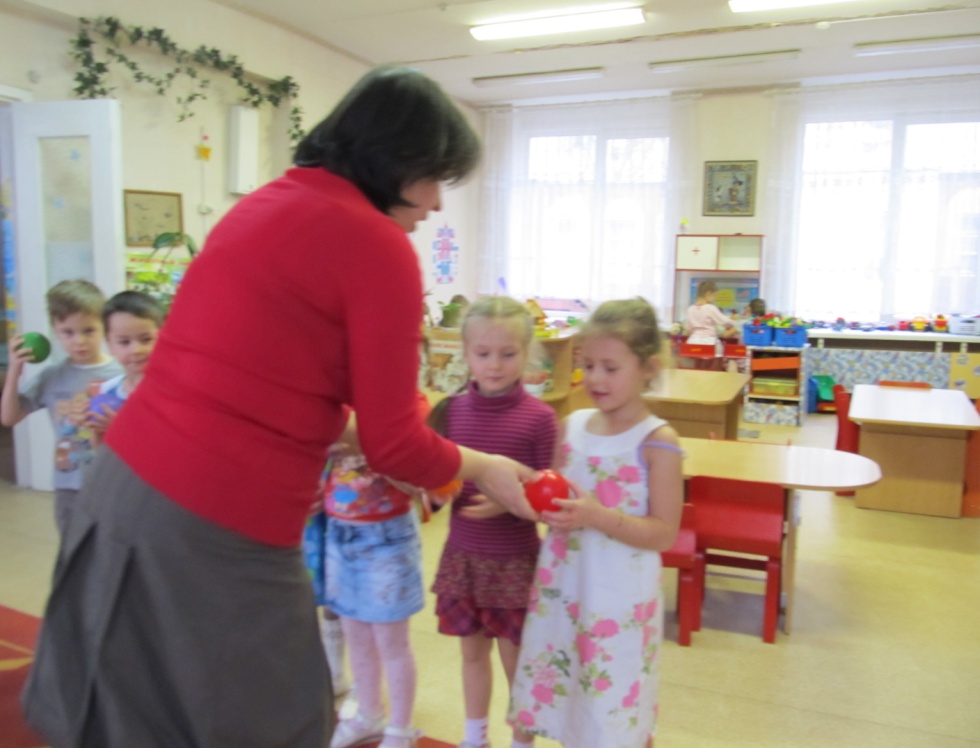 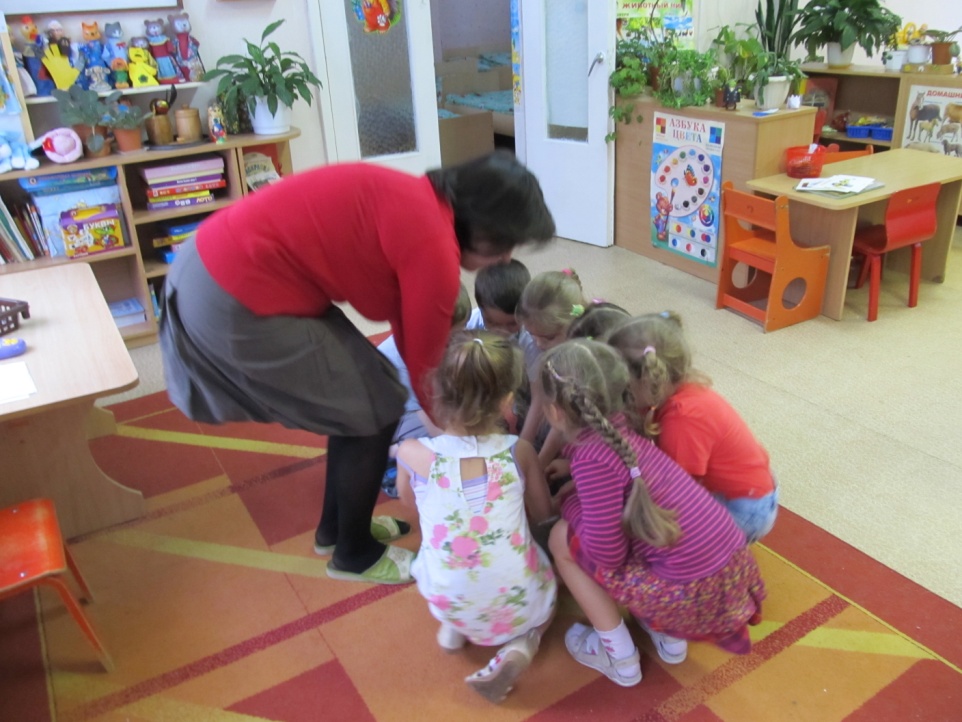 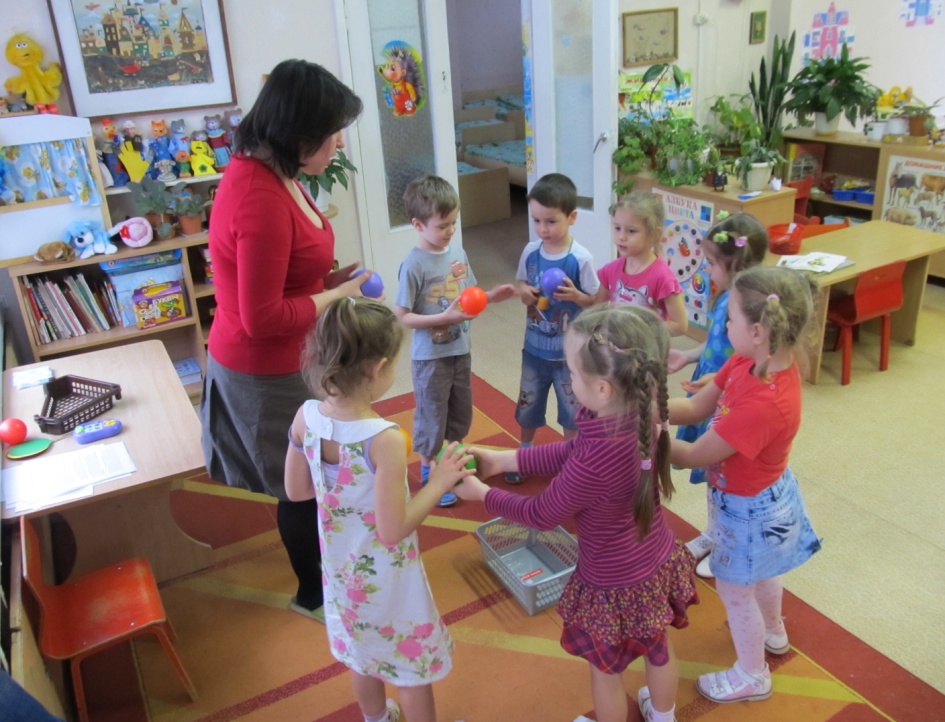 Дыхательная гимнастика «Ветер надувает паруса»
Детям предлагается подуть на  салфетку – ветер надувает паруса.
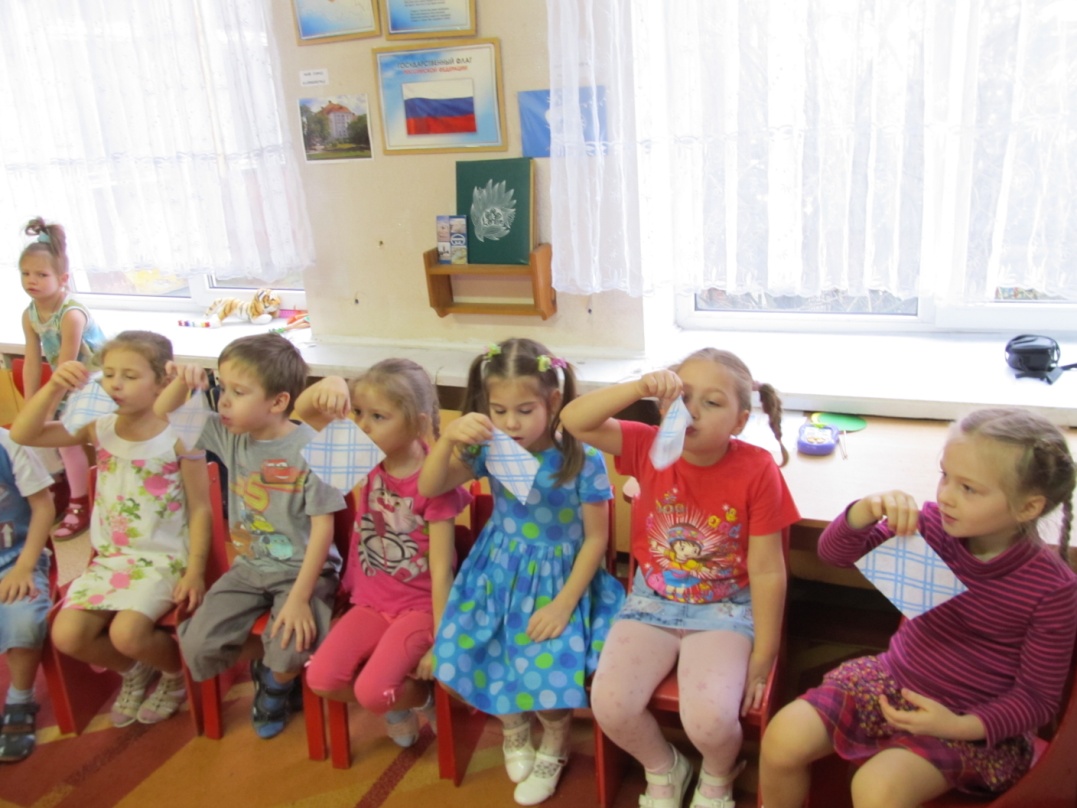 Предложить попробовать разную силу ветра – дыхания.
Аппликация «Воздушный шар»
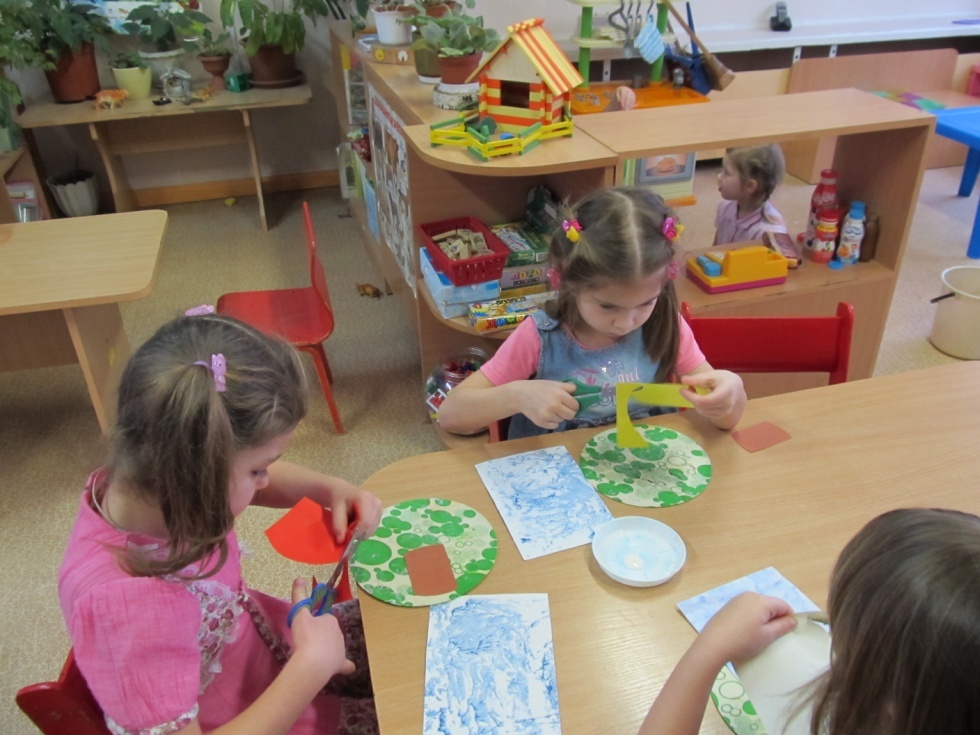 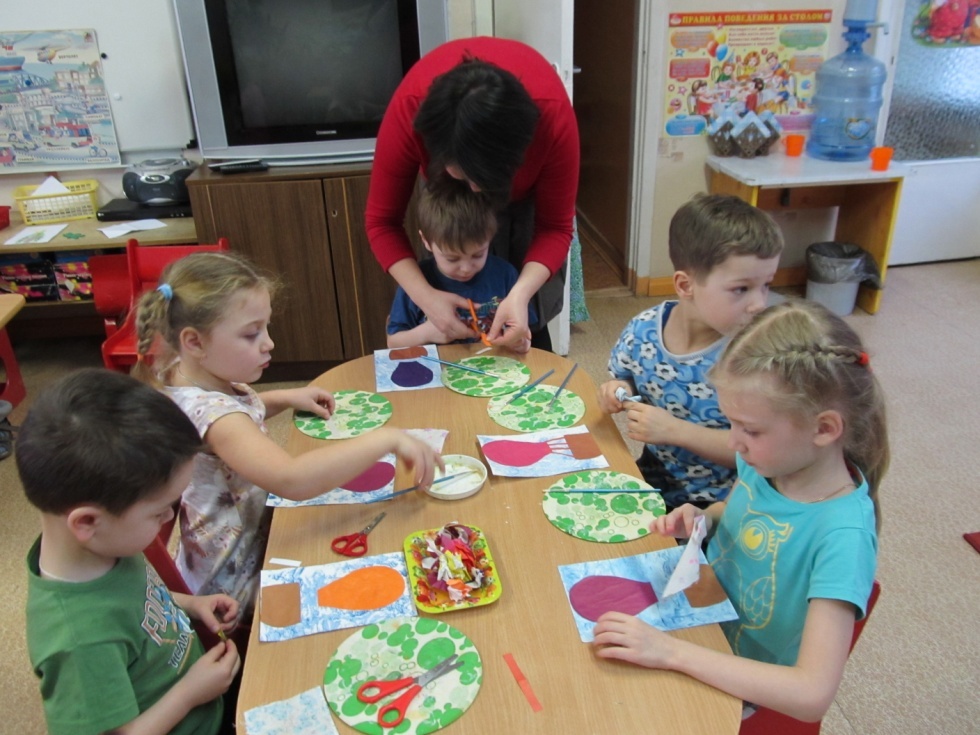 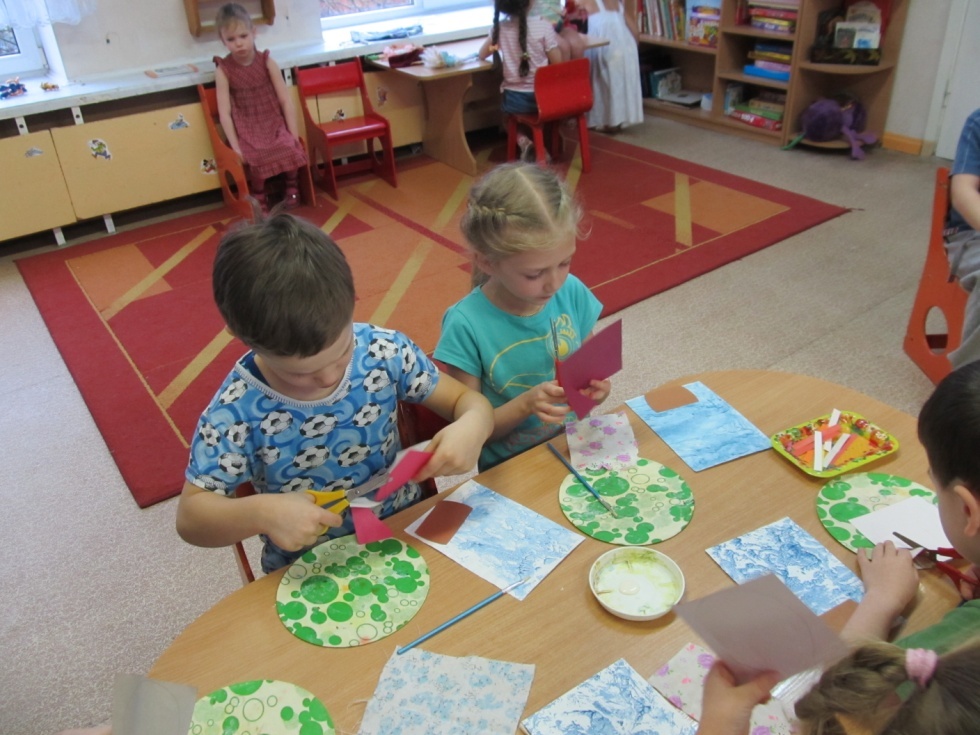 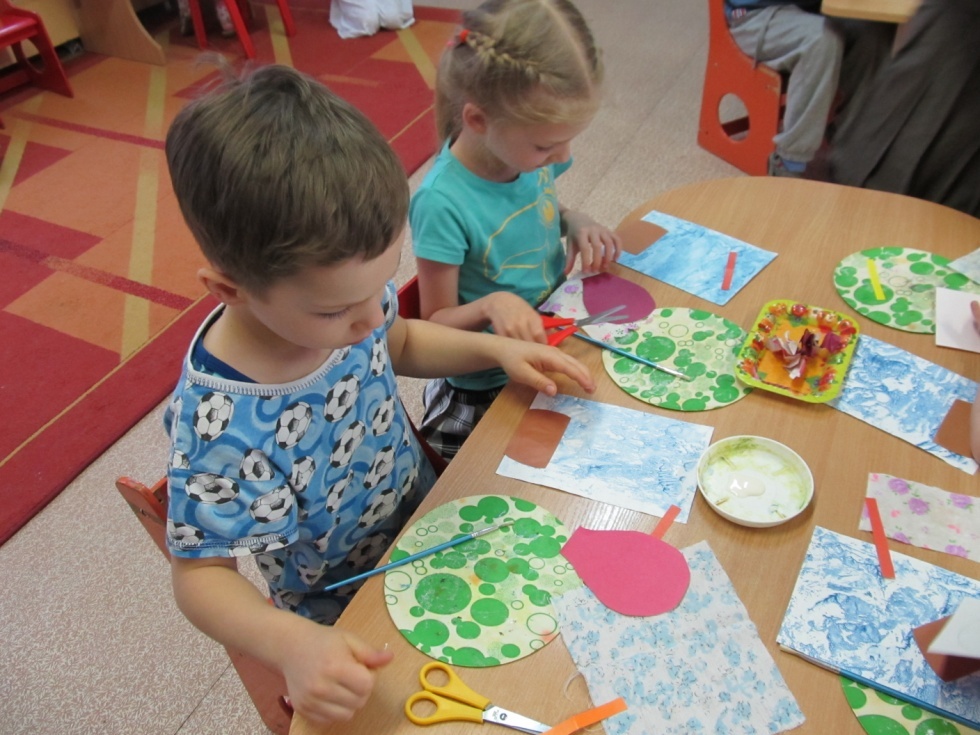